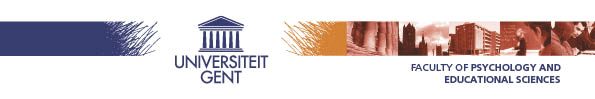 Fact retrieval in postsecondary students with dyslexia Tops, W., Callens, M., & Brysbaert, M.
Dyslexia in Higher Education
Participants: 100 first bachelor students with dyslexia and 100 matched control students (age, gender, education)
Goals:  Longitudinal follow-up (bachelor studies)
              Scientific framework for diagnosis and guidance protocols for (adult) students with dyslexia 
              Cognitive profile of (adult) students with dyslexia
              Influence of dyslexia on academical achievement  
Method:   General cognitive functioning: IQ – memory – attention – concentration – vocabulary 
                   Reading and writing skills: word reading – pseudoword reading – text reading – word dication
                   sentence dictation – free writing  - English word reading – English word dictation - …  	
                   Phonological skills: spoonerisms – reversals – RAN – fact retrieval
                   Personality inventory – study strategies and  motivation inventory
                   Interview
Mathematical fact retrieval
Participants: 100 dyslexic students and 100 control students
Method: 
Tempo Test Rekenen (de Vos, 1992) :fast mental arithmetic  (1-100)
addition (1’) – subtraction (1’) – multiplication (1’) – division(1’) – mixed  operations (1’)
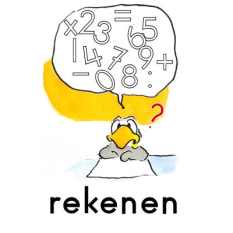 Results
Discussion
No differences in error rate, but problems with fast fact retrieval in general
Big effect sizes for all operations except subtraction (d = -.66)

References
de Vos, T. (1992). Tempo Test Rekenen. Pearson.